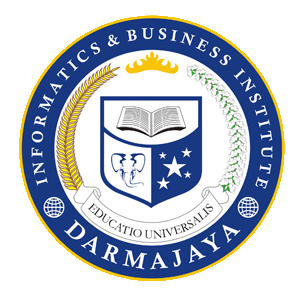 PENGENALAN FUZZY LOGIC
17/9/2015
Kode MK :TIF15427,  MK : Fuzzy Logic
OUTLINE
Sistem Fuzzy
Alasan Sistem Fuzzy
Logika Fuzzy
Aplikasi Logika Fuzzy
Alasan Logika Fuzzy
Metode Inferensi
17/9/2015
Kode MK :TIF15427,  MK : Fuzzy Logic
SISTEM FUZZY
Berdasarkan aturan-aturan (pengetahuan)
Dibangun oleh koleksi aturan : IF - THEN
Contoh : 
IF mesin panas THEN putar kipas lebih cepat
IF jarak mobil dekat THEN tekan rem kuat-kuat 
IF permintaan naik THEN produksi barang bertambah
17/9/2015
Kode MK :TIF15427,  MK : Fuzzy Logic
MENGAPA MENGGUANAKAN SISTEM FUZZY
Banyak hal yang sangat kompleks.
Pengetahuan & pengalaman manusia dibutuhkan dalam menyelesaikan masalah. Perlu suatu teori yang mampu merumuskannya ke bentuk matematis.
Sistem fuzzy akan melakukan transformasi dari pengetahuan manusia ke bentuk matematis
17/9/2015
Kode MK :TIF15427,  MK : Fuzzy Logic
Ruang Input
(semua total persediaan barang yang mungkin)
Ruang Output
(semua jumlah produksi barang yang mungkin)
persediaan barang akhir minggu
produksi barang esok hari
LOGIKA FUZZY
Logika fuzzy adalah suatu cara yang tepat untuk memetakan suatu ruang input ke dalam suatu ruang output.
KOTAK HITAM
Pemetaan input-output pada masalah produksi
“Diberikan data persediaan barang, berapa jumlah barang yang harus diproduksi?
Gambar 1. Pemetaan Input & Output dalam Grafis
17/9/2015
Kode MK :TIF15427,  MK : Fuzzy Logic
PEMETAAN INPUT & OUTPUT DALAM GRAFIS
Selama ini ada beberapa cara yang mampu bekerja pada kotak hitam tersebut, antara lain  : 
Sistem linear
Sistem pakar
Jaringan syaraf
Persamaan differensial
Regresi
17/9/2015
Kode MK :TIF15427,  MK : Fuzzy Logic
MENGAPA MENGGUNAKAN LOGIKA FUZZY
Konsep mudah dimengerti
Sangat fleksibel.
Memiliki toleransi terhadap data-data yang tidak tepat.
Mampu memodelkan fungsi-fungsi nonlinear yang sangat kompleks.
Dapat membangun bagian teratas dari pengalaman-pengalaman para pakar.
Dapat bekerjasama dengan teknik-teknik kendali secara konvensional.
Didasarkan pada bahasa alami.
17/9/2015
Kode MK :TIF15427,  MK : Fuzzy Logic
APLIKASI LOGIKA FUZZY
Mesin cuci dengan logika fuzzy di Jepang (Matsushita Electric Industrial Company). 
Transmisi otomatis pada mobil. 
Kereta bawah tanah Sendai mengontrol pemberhentian otomatis pada area tertentu.
Ilmu kedokteran dan biologi.
Manajemen dan pengambilan keputusan, seperti : 
manajemen basisdata 
Tata letak pabrik 
sistem pembuat keputusan di militer 
Pembuatan games
17/9/2015
Kode MK :TIF15427,  MK : Fuzzy Logic
APLIKASI LOGIKA FUZZY
Manajer pergudangan mengatakan pada manajer produksi seberapa banyak persediaan barang pada akhir minggu ini, kemudian manajer produksi akan menetapkan jumlah barang yang harus diproduksi esok hari. 
Simulasi Traffic Light  Menentukan lamanya waktu lampu hijau menyala berdasarkan pada jumlah kepadatan mobil dan lebar jalur pada satu jalan.
Penentuan sekolah bertaraf Internasional dengan Metode Fuzzy Associative Memory (FAM);
17/9/2015
Kode MK :TIF15427,  MK : Fuzzy Logic
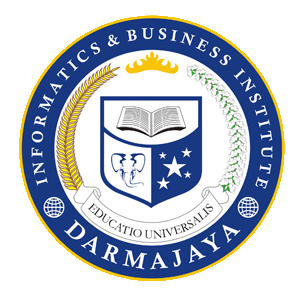 HIMPUNAN FUZZY
17/9/2015
Kode MK :TIF15427,  MK : Fuzzy Logic
OUTLINE
Istilah-istilah Fuzzy : Semesta Pembicaraan, Himpunan Crisp, Variabel Fuzzy, Himpunan Fuzzy, Domain Himpunan Fuzzy, Tinggi Himpunan Fuzzy, Support set dan  -CUT SET
Perbedaan Himpunan Crisp dan Fuzzy
Fungsi Keanggotaan
Logika Tradisional
Operator Dasar Fuzzy
Transformasi Aritmatika
17/9/2015
Kode MK :TIF15427,  MK : Fuzzy Logic
ISTILAH-ISTILAH FUZZY
Semesta Pembicaraan (Universe Of Discourse) : Keseluruhan nilai yang diperbolehkan untuk dioperasikan dalam suatu variabel fuzzy. Semesta pembicaraan :  himpunan bilangan real yang senantiasa naik secara monoton dari kiri ke kanan. 
Himpunan Crips : Hanya ada 2 nilai keanggotaan, yaitu 1 (anggota) atau 0 (bukan anggota)
Variabel Fuzzy : variabel-variabel yang akan dibicarakan dalam suatu sistem fuzzy. Contoh : Temperatur, Umur, Tinggi Badan, dll.
17/9/2015
Kode MK :TIF15427,  MK : Fuzzy Logic
ISTILAH-ISTILAH FUZZY
Himpunan Fuzzy : himpunan-himpunan yang akan dibicarakan pada suatu variabel dalam sistem fuzzy. Contoh: Temperatur : DINGIN, SEJUK, HANGAT, PANAS ; Umur : MUDA, PAROBAYA, TUA ;Tinggi Badan : RENDAH, TINGGI.
Domain Himpunan Fuzzy : Adalah keseluruhan  nilai yang ada dalam semesta pembicaraan. 
Domain  himpunan bilangan real yang naik (bertambah) secara monoton dari kiri ke kanan. 
Tinggi Himpunan Fuzzy : Adalah derajat keanggotaan maksimumnya dan terikat pada konsep normalisasi.
17/9/2015
Kode MK :TIF15427,  MK : Fuzzy Logic
ISTILAH-ISTILAH FUZZY
Support set merupakan himpunan yang memiliki derajat keanggotaan lebih dari nol.  Domain untuk BERAT adalah 40 kg hingga 60 kg, namun kurva yang ada dimulai dari 42 hingga 55 kg 
-Cut Set adalah Himpunan ini berisi semua nilai domain yang merupakan bagian dari himpunan fuzzy dengan nilai keanggotaan lebih besar atau sama dengan .
17/9/2015
Kode MK :TIF15427,  MK : Fuzzy Logic
PERBEDAAN HIMPUNAN CRISP & FUZZY
Misalkan diketahui klasifikasi sebagai berikut:

MUDA			umur < 35 tahun
SETENGAH BAYA		35 ≤ umur ≥55 tahun
TUA				umur  > 55 tahun
17/9/2015
Kode MK :TIF15427,  MK : Fuzzy Logic
1
m
Setengah Baya
0
35
55
umur
PERBEDAAN HIMPUNAN CRISP & FUZZY
Himpunan Crisp SETENGAH BAYA
17/9/2015
Kode MK :TIF15427,  MK : Fuzzy Logic
m
SETENGAH BAYA
1
0.5
65
25
35
55
45
umur
PERBEDAAN HIMPUNAN CRISP & FUZZY
Himpunan Fuzzy SETENGAH BAYA
17/9/2015
Kode MK :TIF15427,  MK : Fuzzy Logic
FUNGSI KEANGGOTAAN
(Membership Function)
Suatu kurva yang menunjukkan pemetaan titik-titik input data ke dalam nilai keanggotaannya/derajat keanggotaan 
Memiliki interval antara 0 sampai 1 
Melalui pendekatan fungsi
17/9/2015
Kode MK :TIF15427,  MK : Fuzzy Logic
FUNGSI KEANGGOTAAN
(Membership Function)
Representasi Linear  Naik
17/9/2015
Kode MK :TIF15427,  MK : Fuzzy Logic
TUA
1
0,6
m(x)
0
35
50
60
Umur(th)
FUNGSI KEANGGOTAAN
(Membership Function)
Contoh  Linier Naik :
17/9/2015
Kode MK :TIF15427,  MK : Fuzzy Logic
FUNGSI KEANGGOTAAN
(Membership Function)
Contoh  Linier Naik :





umur[50] = (50-35)/(60-35)
 			  = 0,6
17/9/2015
Kode MK :TIF15427,  MK : Fuzzy Logic
FUNGSI KEANGGOTAAN
(Membership Function)
2. 	Representasi Linier Turun
17/9/2015
Kode MK :TIF15427,  MK : Fuzzy Logic
0,6
FUNGSI KEANGGOTAAN
(Membership Function)
Contoh  Linier Turun :
TUA
1
m(x)
0
45
60
35
Umur(th)
17/9/2015
Kode MK :TIF15427,  MK : Fuzzy Logic
FUNGSI KEANGGOTAAN
(Membership Function)
Contoh Linier Turun




umur[50] = (60-50)/(60-35)
 			  = 0,3
17/9/2015
Kode MK :TIF15427,  MK : Fuzzy Logic
FUNGSI KEANGGOTAAN
(Membership Function)
3. 	Representasi Kurva Segitiga
17/9/2015
Kode MK :TIF15427,  MK : Fuzzy Logic
0,7
0,3
FUNGSI KEANGGOTAAN
(Membership Function)
Contoh Kurva Segitiga
PAROBAYA
1
m[x]
0
50
38
45
65
35
Umur (th)
17/9/2015
Kode MK :TIF15427,  MK : Fuzzy Logic
FUNGSI KEANGGOTAAN
(Membership Function)
Contoh Kurva Segitiga (silahkan anda koreksi)




Berapakah [38] dan [50] ?
17/9/2015
Kode MK :TIF15427,  MK : Fuzzy Logic
FUNGSI KEANGGOTAAN
(Membership Function)
4. Kurva Trapesium
0 ;                   		x ≤ a  atau x ≥ d
                            (x - a) / (b – a);  	a ≤ x ≤ b
                            1 ;                   		b ≤ x ≤ c
	              (d - x) / (d – c);  	c ≤ x ≤ d
[x , a,b,c,d]=
17/9/2015
Kode MK :TIF15427,  MK : Fuzzy Logic
Kurva Travesium (Tugas 1)
a = 25
b = 45
c =55
d =70

Berapakah [42], [51], dan [63]  ?
17/9/2015
Kode MK :TIF15427,  MK : Fuzzy Logic
FUNGSI KEANGGOTAAN
(Membership Function)
Kurva-phi
17/9/2015
Kode MK :TIF15427,  MK : Fuzzy Logic
Bahu Kanan
Bahu Kiri
DINGIN
PANAS
HANGAT
SEJUK
NORMAL
1
m[x]
0
30
35
25
20
15
0
Suhu Ruangan (oC)
FUNGSI KEANGGOTAAN
(Membership Function)
5.	Kurva Bentuk Bahu
17/9/2015
Kode MK :TIF15427,  MK : Fuzzy Logic
EXAMPLE
RENDAH
SEDANG
TINGGI
1
m[x]
0
80
60
45
0
NILAI
17/9/2015
Kode MK :TIF15427,  MK : Fuzzy Logic
EXAMPLE
a. Tentukan : Variabel Fuzzy, Himpunan Fuzzy, Semesta pembicaraan, Domain Himpunan Fuzzy, Fungsi keanggotaan dari himpunan Fuzzy
b. Cari nilai [46], [65], [90]
17/9/2015
Kode MK :TIF15427,  MK : Fuzzy Logic
EXAMPLE
Fungsi Keanggotaan Rendah :
0 ;                   		x ≥ 60
                            
                            1 ;                   		0 ≤ x ≤ 45
	              (d - x) / (d – c);  	c ≤ x ≤ d
[x , a,0,45,60]=
17/9/2015
Kode MK :TIF15427,  MK : Fuzzy Logic
EXAMPLE (Tugas 1)
RENDAH
SEDANG
TINGGI
1
m[x]
0
100
90
75
50
0
NILAI
17/9/2015
Kode MK :TIF15427,  MK : Fuzzy Logic
EXAMPLE
a. Tentukan Fungsi keanggotaan dari himpunan Fuzzy
b. Cari nilai [40], [77], [92]
17/9/2015
Kode MK :TIF15427,  MK : Fuzzy Logic
EXAMPLE
a. Tentukan Fungsi keanggotaan dari himpunan Fuzzy
b. Cari nilai [40], [77], [92]
17/9/2015
Kode MK :TIF15427,  MK : Fuzzy Logic
LOGIKA TRADISIONAL
Pada logika tradisional, fungsi keanggotaan suatu himpunan terbagi atas 2 daerah, yaitu:

 		mA[x] = 0, jika x Ï A atau
		mA[x] = 1, jika x Î A.
17/9/2015
Kode MK :TIF15427,  MK : Fuzzy Logic
OPERATOR DASAR FUZZY : ZADEH
Interseksi:
		mAÇB = min(mA[x], mB[y]).
Union:
		mAÈB = max(mA[x], mB[y]).
Komplemen:
		mA’     = 1-mA[x]
17/9/2015
Kode MK :TIF15427,  MK : Fuzzy Logic
TRANSPORMASI ARITMATIKA
1. OPERATOR MEAN
Interseksi (MEAN AND):	
	    mAÇB 	= (mA[x] + mB[y])/2
	
Union (MEAN OR):		
	    mAÈB 	= 
[2*min(m A[x],m B[y])+ 4*max(m A[x],m B[y])]/6
17/9/2015
Kode MK :TIF15427,  MK : Fuzzy Logic
TRANSPORMASI ARITMATIKA
2. Operator Intensified Mean 
Operator Intensified Mean dilambangkan dengan MEAN2. 
Operator ini digunakan untuk menyangatkan, misalkan: AMAT atau SANGAT. 
3. Operator Diluted Mean 
Operator Diluted Mean dilambangkan dengan MEAN1/2. 
Operator ini digunakan untuk melemahkan, misalkan: AGAK atau SEDIKIT.
17/9/2015
Kode MK :TIF15427,  MK : Fuzzy Logic
TRANSPORMASI ARITMATIKA
4. Operator Product 
Interseksi (PRODUCT AND):	
AÇB = m A[x] * m B[y]

Union (PRODUCT OR):			AÈB = (m A[x]+m B[y]) - (m A[x]*m B[y])
17/9/2015
Kode MK :TIF15427,  MK : Fuzzy Logic
TRANSPORMASI ARITMATIKA
5. Operator Bounded Product 
Operasi bounded-product ini akan memfilter nilai keanggotaan yang rendah yang dirumuskan sebagai berikut:
	A  B = max(0, m A[x]+m B[y]-1)
6. Operator Bounded Sum 
	Operasi bounded-sum ini akan memfilter nilai keanggotaan yang tinggi yang dirumuskan sebagai berikut:
	A Å B = min(1, m A[x]+m B[y])
17/9/2015
Kode MK :TIF15427,  MK : Fuzzy Logic
TRANSPORMASI ARITMATIKA
7. Operator Drastic Product 
Operasi drastic-product  antar 2 himpunan fuzzy A dan B masing-masing dengan fungsi keanggotaan m A[x] dan m B[x] akan memiliki fungsi keanggotaan m AÄB[x] yang didefinisikan sebagai berikut:
17/9/2015
Kode MK :TIF15427,  MK : Fuzzy Logic
TRANSPORMASI ARITMATIKA
8. Operator Concentration 
Operator concentration dirumuskan sebagai:
 m CON(A)[x] = (m A[x])2. 
Operator ini digunakan untuk menyangatkan, misalkan: AMAT atau SANGAT. 
9. Operator Dilation  
Operator dilation dirumuskan sebagai:
 m DIL(A)[x] = (m A[x])1/2. 
Operator ini digunakan untuk melemahkan, misalkan: AGAK atau SEDIKIT.
17/9/2015
Kode MK :TIF15427,  MK : Fuzzy Logic
dimana k bernilai antara [>0, <5].
TRANSPORMASI ARITMATIKA
1. KLAS YAGER
17/9/2015
Kode MK :TIF15427,  MK : Fuzzy Logic
dimana k bernilai antara [-1, ¥].
TRANSPORMASI ARITMATIKA
2. KLAS SUGENO

3. Operator Nilai Ambang NOT 


4. Fungsi Cosinus NOT
17/9/2015
Kode MK :TIF15427,  MK : Fuzzy Logic
 END 
17/9/2015
Kode MK :TIF15427,  MK : Fuzzy Logic